03. Mai 2023, HFT STUTTGART
Resilienz
REMIND-WORKSHOP 2
Joana Scheppe und Klara Ehrmann
2
KURSPLATTFORM FÜR RESLIENZ UND MINDFULNESS
REMIND
Fünf verschiedene Workshops + Reflexionssession
Blog- und Videobeiträge
Monatliches Workbook
Ein Förderprogramm des MWK und des Stiferverbands
3
KURSPLATTFORM FÜR RESLIENZ UND MINDFULNESS
REMIND
resilienz-im-studium.de
4
KURSPLATTFORM FÜR RESLIENZ UND MINDFULNESS
REMIND
@resilienz_im_studium
5
MODUL 2
Resilienz
Lernziele
Kennenlernen der Resilienzschlüssel
Praktische Übungen und Methoden zur Stärkung der Resilienzfähigkeit im Studienalltag
Material
Blogbeiträge
Workbook
Reflexionssession
15. Mai, 19 Uhr über Zoom
6
RESILIENZ
Reflexion im Plenum
Auf Moderationskarten: 

Was sind eure Gründe und Motive für die Teilnahme am Workshop / an der Workshopreihe?

Was wünscht ihr euch durch eure Teilnahme an dem Workshop / an der Workshopreihe? 

Im Plenum: 

Habt ihr euch schon einmal mit dem Thema Prüfungsstress beschäftigt? Was wisst ihr schon dazu?
7
Was ist Resilienz?
PART 2
8
RESILIENZ
Definition
Resilienz hilft uns, wie ein emotionaler Fallschirm, Krisen und Stress leichter wegzustecken und gestärkt mit neuer Motivation aus schwierigen Zeiten hervorzugehen.
9
RESILIENZ
Resilienzschlüssel
Netzwerkorientierung
Selbstbewusstheit
Selbstmanagement
Optimismus
Akzeptanz
Eigenverantwortung
Lösungsorientierung
10
Selbstmanagement
11
RESILIENZ
Selbstmanagement
...bedeutet sich selbst und seine Bedürfnisse zu kennen und zu verstehen und auf die eigenen Fähigkeiten und Stärken zu vertrauen.
12
RESILIENZ
Selbstmanagement
Selbst
Selbstkonzept: Eigenschaften, Fähigkeiten, Werte, motive, Ziele
Selbstwertgefühl: emotionale (Be)Wertung & Wertschätzung der eigenen Person
Aufgabe ist uns selbst zu steuern, Lebensinhalte, Ziele & Ressourcen zu organisieren, unseren Wert erkennen genauso wie den Wert anderer Menschen
13
RESILIENZ
Einzelarbeit
Überlegt einmal: Welche Werte sollen mich in meinem Handeln leiten? 

Ihr könnt dazu die Werte auf der folgenden Seite als Orientierung nutzen. 

Schreibt zunächst alle Werte auf, die für euch persönlich auf irgendeine Art und Weise wichtig erscheinen. 

Versucht schließlich drei Werte zu identifizieren, die euer Handeln und euer Leben leiten bzw. nach denen ihr euer Leben ausrichten möchtet.
14
RESILIENZ
Einzelarbeit
Gelassenheit
Gemütlichkeit
Gerechtigkeit 
Gesundheit
Glaubwürdigkeit
Großzügigkeit
Güte
Harmonie
Herzlichkeit
Hilfsbereitschaft
Hingabe
hoffnungsvoll
Höflichkeit 
Humor
Idealismus 
Innovation
inspirierend 
Integrität
intelligent
Interesse
Intuition
Klugheit 
konsequent 
konservativ
Redlichkeit
Respekt
Rücksichtnahme
Ruhe
Sanftmut
Sauberkeit
Selbstdisziplin
Selbstbewusstsein
Selbstvertrauen 
sensibel
Seriosität
Sicherheit
Solidarität
Sorgfalt
Sparsamkeit
Spaß
Standfestigkeit
Sympathie
Spontanität
Tapferkeit
Teamgeist 
Teilen
Toleranz
traditionell
Transparenz
Treue
Tüchtigkeit
Unabhängigkeit
Unbestechlichkeit
Überzeugungskraft
Verantwortung
Verlässlichkeit
Vertrauen
verzeihen
Wachsamkeit
Weisheit
Weitsicht
Willenskraft
Würde
Zielstrebigkeit
Zuneigung 
Zusammenhalt
Zuverlässigkeit 
Zuversicht
Abenteuer 
Achtsamkeit
Agilität
Aktivität
Aktualität
Akzeptanz
Altruismus 
Andersartigkeit 
Anerkennung
Anmut
Ansehen
Anstand
Ästhetik 
Aufgeschlossenheit
Aufmerksamkeit
Ausgeglichenheit
Ausgewogenheit
Authentizität 
Askese
Begeisterung 
Beharrlichkeit
Beständigkeit
Bescheidenheit
Besonnenheit
Dankbarkeit
Demut
Disziplin
Durchsetzungskraft
Effektivität
Effizienz
Ehrlichkeit
Empathie
Engagement
Entscheidungsfreude
Entdeckergeist
Entschlossenheit
Fairness
Fleiß
Flexibilität
Freiheit
Freude
Freundlichkeit
Freundschaft
Frieden
Fröhlichkeit
Fürsorglichkeit
Geduld
Kontrolle
Kreativität
Leidenschaft
Leichtigkeit
Liebenswürdigkeit
LoyalitätMitgefühl
motivierend
Mut
Nachhaltigkeit
Nächstenliebe
Neutralität 
Neugier
Offenheit
Optimismus
Ordnungssinn
Pflichtgefühl
Phantasie
Pragmatisch
Präsenz
Präzision
Professionalität
Pünktlichkeit
Realismus
15
Optimismus
16
RESILIENZ
Optimismus
...ist die Fähigkeit, den positiven Dingen im Leben mehr Raum zu geben als den negativen Dingen.
17
Netzwerkorientierung
18
RESILIENZ
Netzwerkorientierung
... bedeutet sich ein stabiles soziales Umfeld zu schaffen, welches einen in herausfordernden Lebensphasen unterstützt.
19
Selbstbewusstheit
20
RESILIENZ
Selbstbewusstheit
...bedeutet sich selbst und die Umwelt wahrzunehmen ohne etwas davon zu verurteilen.
21
RESILIENZ
Selbstbewusstheit
im Alltag sind wir meistens im Autopilotmodus 

um Veränderungen zu initiieren ist es wichtig, 
      im Hier und Jetzt zu sein

"Achtsamkeit bedeutet, auf eine bestimmte Weise aufmerksam zu sein: bewusst, im gegenwärtigen 
Augenblick und ohne zu urteilen." 

- Jon Kabat-Zinn
22
RESILIENZ
Selbstbewusstheit
Steigerung der Kreativität und Fokus

Verbesserter Umgang mit Stress und Belastungen

Gesteigertes Wohlbefinden und Stimmung

Ruhe und Leichtigkeit im Alltag 

Gesteigertes Mitgefühl und Empathie
23
RESILIENZ
Übung im Plenum
Die Rosinenübung
24
Akzeptanz
25
RESILIENZ
Akzeptanz
...die Fähigkeit, vergangene und aktuelle Erlebnisse anzunehmen und unveränderliche Dinge, die außerhalb unseres Einflussbereiches liegen, zu akzeptieren.
26
RESILIENZ
Akzeptanz
Zwei Schritte:

1. Ist-Zustand bewusst wahrnehmen (Achtsamkeit)


2. Die Reaktion des Arrangieren wählen, sofern man nichts ändern kann (Akzeptanz)
27
RESILIENZ
Übung und Einzelarbeit
Ihr hört nun eine Phantasiereise zur Selbstakzeptanz. 

Reflektiert im Anschluss mithilfe des Workbooks. 

Wie fühlt sich die Phantasiereise für dich an? Was denkst du über dich? 
Welchen positiven Effekt hat es auf dich?
28
Eigenverantwortung
29
RESILIENZ
Eigenverantwortung
...die Fähigkeit Verantwortung für sich und das eigene Handeln zu übernehmen und seine Grenzen zu kennen.
Circle of Influence
30
RESILIENZ
Eigenverantwortung
Circle of Control
Circle of Concern
31
UMGANG MIT (PRÜFUNGS-) STRESS
Tandemarbeit
1. Entscheidet euch jeweils für eure derzeit drei größten Stressfaktoren

2. Überlegt gemeinsam und füllt die Tabelle im Workbook aus: 
Worauf habt ihr Einfluss? 
Was ist eher nur eine Sorge? 
(Concern, Influence oder Control)?
32
Lösungsorientierung
33
RESILIENZ
Lösungsorientierung
...ist eine Haltung und Aufmerksamkeitslenkung bei stressauslösenden Erlebnissen, die auf die Lösung statt auf das Problem abzielt. 

Dabei wird der Fokus auf Denkmuster und Verhaltensweisen gelegt, die sich in der Vergangenheit bereits bewährt haben.
34
RESILIENZ
Lösungsorientierung
Stressor
Stressbewertung
Erste Einschätzung des Reizes
Coping Optionen & Ressourcen abwägen
Neubewertung der Situation
Stressreaktion
35
RESILIENZ
Lösungsorientierung
Stress + gute Copingstrategien = Herausforderung
vs
Stress = Bedrohung
Coping 
= Bewältigung von Stress in Krisen oder schwierigen Lebenssituationen
36
UMGANG MIT (PRÜFUNGS-) STRESS
Tandemarbeit
Sammelt in Tandems auf Moderationskarten: 

Was glaubt ihr, sind Copingstrategien um mit Stress umzugehen?
37
RESILIENZ
Lösungsorientierung
1. Problemorientiertes Coping: 
 Situation analysieren, Handlungsoptionen mehren, Lösungsalternativen suchen, rationale soziale Unterstützung

2. Emotionsorientiertes Coping:  
 positive Selbstinstruktion / Neubewertung, Musik / Bewegung (Ablenkung), Meditation (Spannungsreduktion), emotionale soziale Unterstützung

3. Vermeidendes Coping: 
 Leugnen, Ablenken, Vermeiden von Problemen / Stress

Copingstrategien können auch dysfunktional in verschiedenen Lebenssituationen sein, nicht immer hilfreich
Ziel: situationsbezogenes Anwenden verschiedener Copingstrategien
38
UMGANG MIT (PRÜFUNGS-) STRESS
Tandemarbeit
Einzelarbeit: 
Denkt an eine Herausforderung / stressige Situation in der ihr euch gerade befindet und notiert sie euch.

Tandemarbeit: 
Beschreibt eure stressige Situation dem Gegenüber und überlegt gemeinsam: 

1. Wie kann ich diese Situation meistern? 
2. Welche Copingstrategien können für mich hilfreich sein?
39
RESILIENZ
Resilienzschlüssel
Netzwerkorientierung
Selbstbewusstheit
Selbstmanagement
Optimismus
Akzeptanz
Eigenverantwortung
Lösungsorientierung
40
UMGANG MIT (PRÜFUNGS-) STRESS
ReMind Glas
Welche Erkenntnisse und Übungen wollt ihr mit in euren Studienalltag nehmen, 
um eure Resilienzfähigkeit zu stärken?
41
SELBSTMANAGEMENT
Protokoll
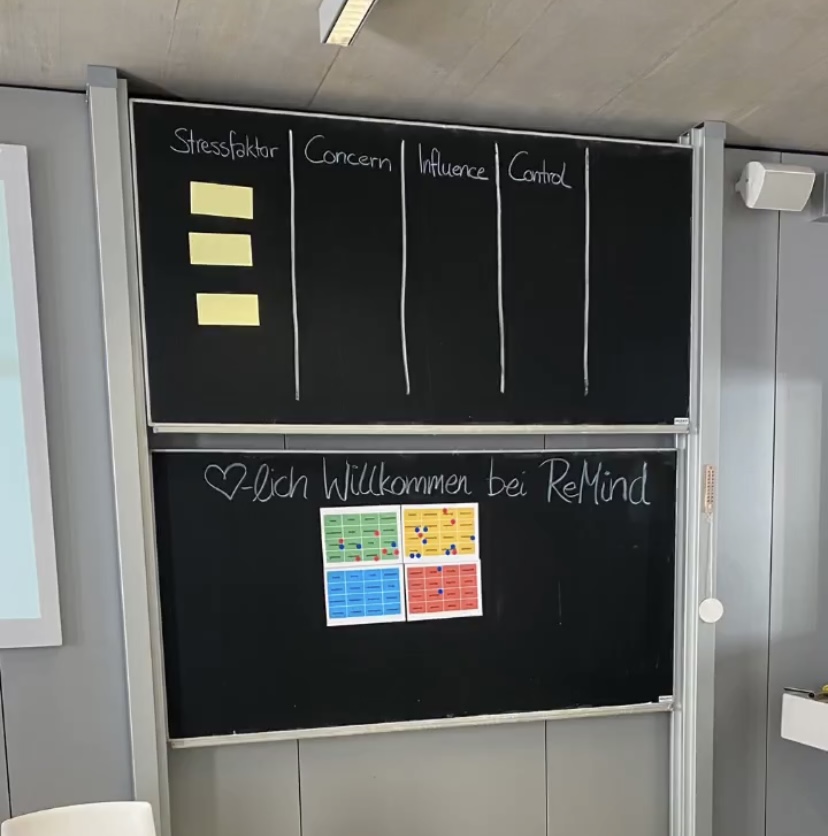 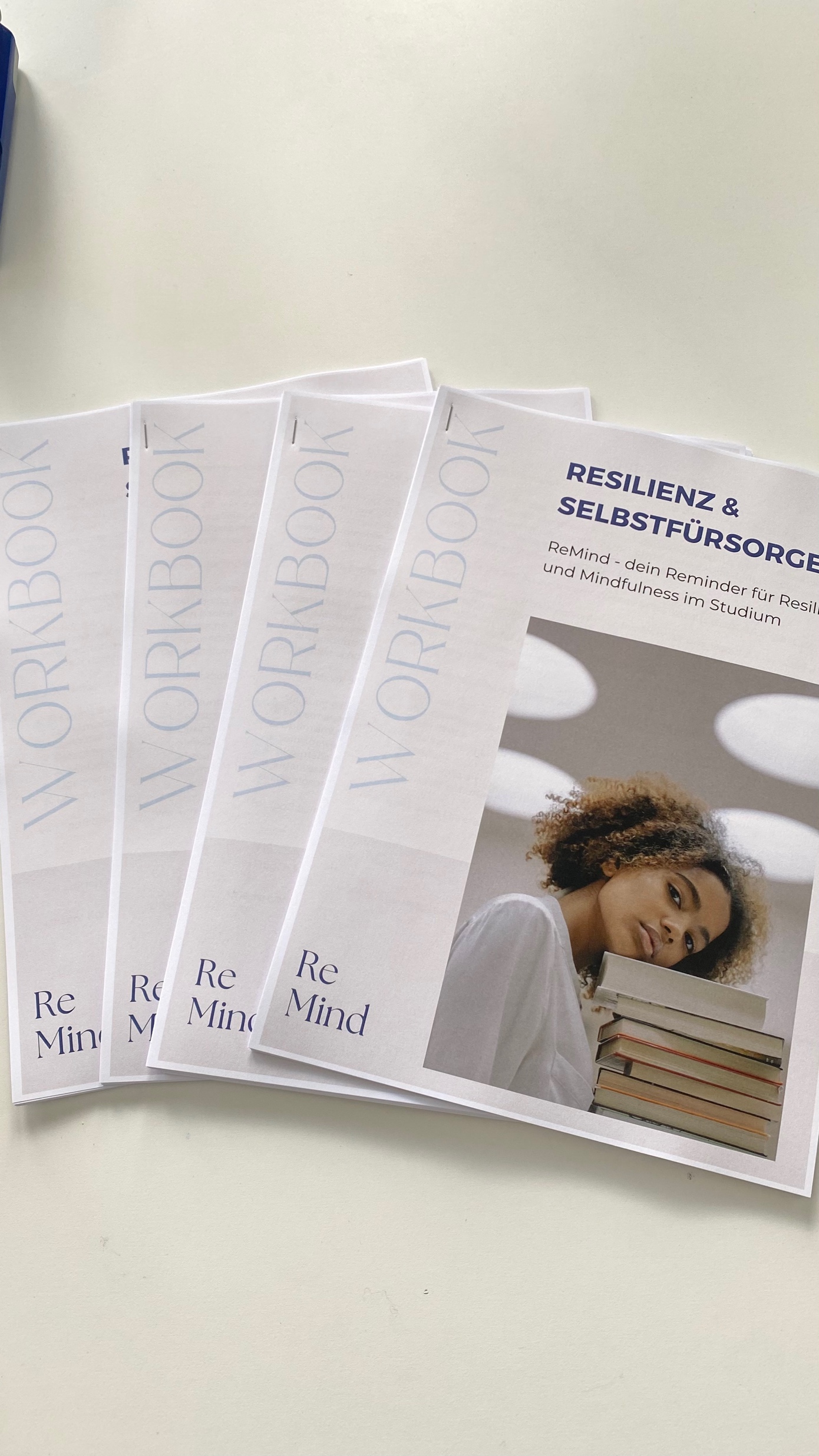 42
UMGANG MIT (PRÜFUNGS-) STRESS
Workshops SoSe 2023
Selbstmanagement
Resilienz
(Prüfungs-)stress
Stärkenorientierung
Zukunftsperspektive
05. April, 14-18 Uhr
03. Mai, 14-18 Uhr
10. Juni, 10-16 Uhr
15. Juli, 12-16 Uhr
05. August, 10-16 Uhr
ANMELDUNG eveeno.de/remind
Reflexionssession ”Resilienz" 
15. Mai, 19 Uhr

https://hft-stuttgart-de.zoom.us/j/64914191384 
Meeting-ID: 649 1419 1384
Kenncode: ReMind
Joana Julie Scheppe Wirtschaftspsychologin M.Sc. joanajulie.scheppe@hft-stuttgart.de
Klara Ehrmann
Wirtschaftspsychologin M.Sc.
02ehkl1mwp@hft-stuttgart.de
Vielen Dank für eure Aufmerksamkeit!
resilienz-im-studium.de
WEITERE INHALTE GIBT 
ES HIER
@resilienz_im_studium
@resilienz_im_studium
Literaturangaben
Engelmann, B. & Loffing, D. (2023), Mini-Handbuch. Resilienz-Coaching. Beltz
Gerrig, R.J. & Zimbardo, P.G. (2015). Psychologie (20. Aufl.). München: Pearson Studium, S. 473ff
Heller, J. (2023). Resilienz für Unternehmen. https://juttaheller.de/resilienz/resilienz-abc/stress/
Kabat-Zinn, J. (2001). Mindfulness meditation for everyday life. Piatkus Books. 
Schmidkonz, C. (2021). Quick Guide Glück im Arbeitsleben: Wie der Arbeitsalltag in Unternehmen gesünder, glücklicher und erfolgreicher gestaltet werden kann. Springer: Berlin Heidelberg
Zitzer, B. (o.D.) Persönliche Werte – eine alphabetische Liste. https://bernardzitzer.com/de/liste-persoenliche-werte/
Bildquellen
Alle Bilder lizenzfrei über…
www.canva.com
www.pexels.com/de-de/@cottonbro/